Imprägnierte Jacke
Fres
K
A
Flüssig
φ
Fest
Kohäsion (K) > Adhäsion (A) 
 Resultierende Fres zeigt in die Flüssigkeit
 Kontaktwinkel φ > 90°

 Keine Benetzung
Keine Benetzung  Wasser perlt ab
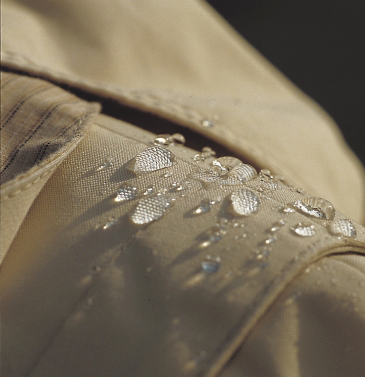 http://www.kreussler-chemie.de/download/pdf/Info%2024%20D.pdf
Unbehandelte Jacke
Fres
K
A
Flüssig
φ
Fest
Adhäsion (A) > Kohäsion (K)
 Resultierende Fres zeigt in den Festkörper
 Kontaktwinkel φ < 90°
 Benetzung
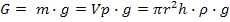 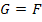 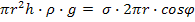 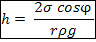 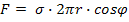 2 r
F
G
φ
h
σ = Oberflächenspannung (N/m)
φ = Kontaktwinkel
ρ = Dichte der Flüssigkeit (kg/m3)
g = Erdbeschleunigung (m/s²)
r = Kapillarradius (m)
2 r
F
φ
h
G
Kohäsionskraft
Adhäsionskraft
K
A
Flüssig
Fres
φ
Fest
Fres
K
A
Flüssig
φ
Fest
Faser
Wasser
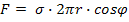 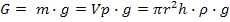 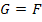 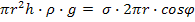 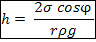